خطوات حل العمل التطبيقي رقم 01
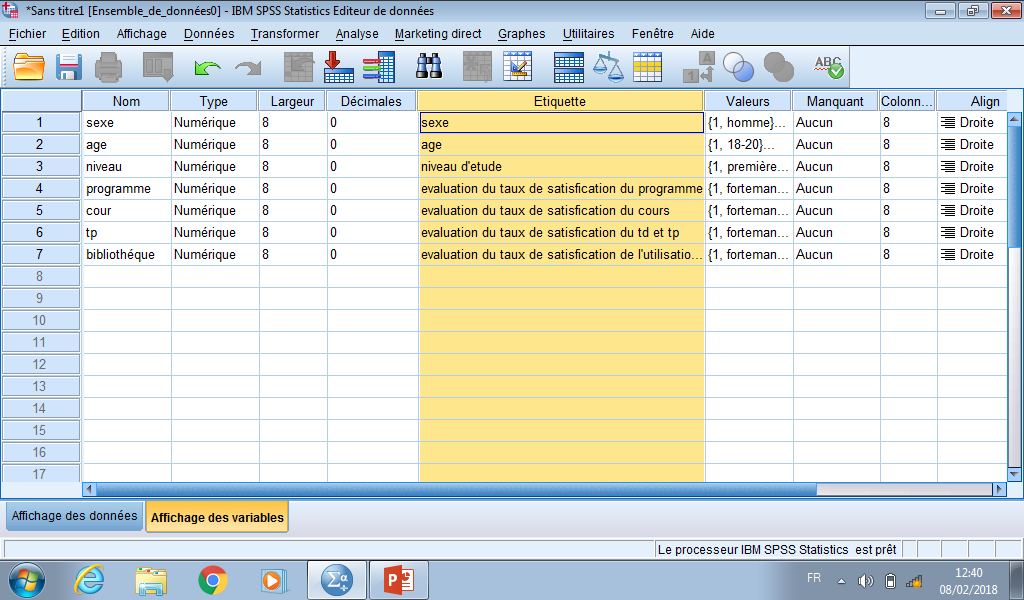 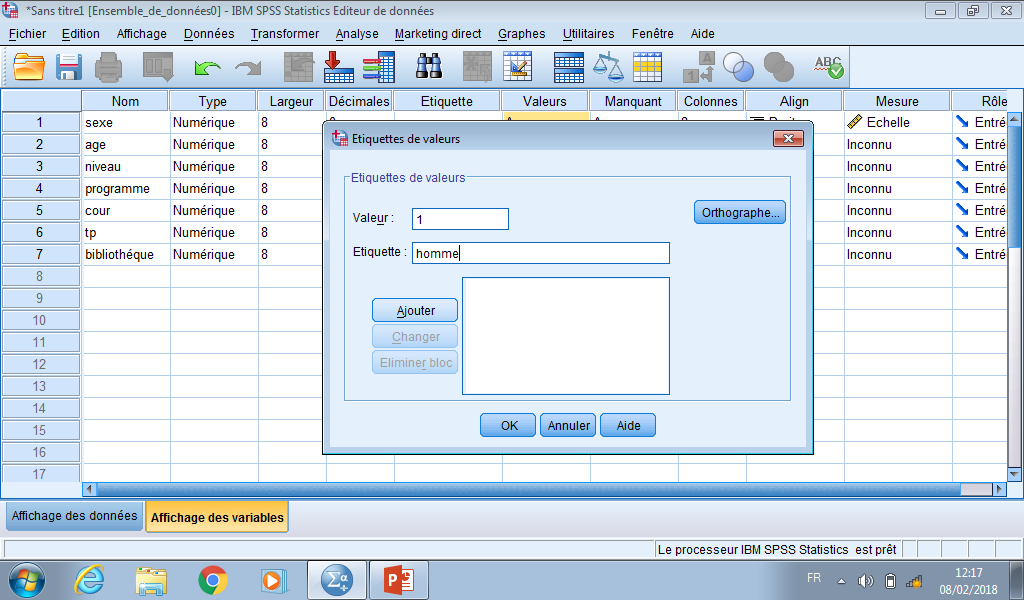 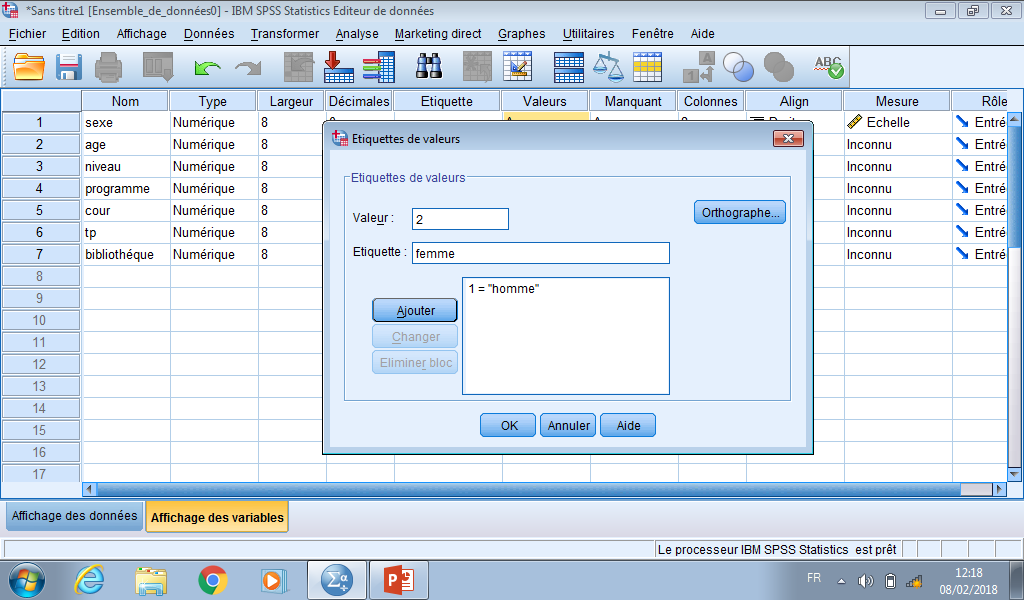 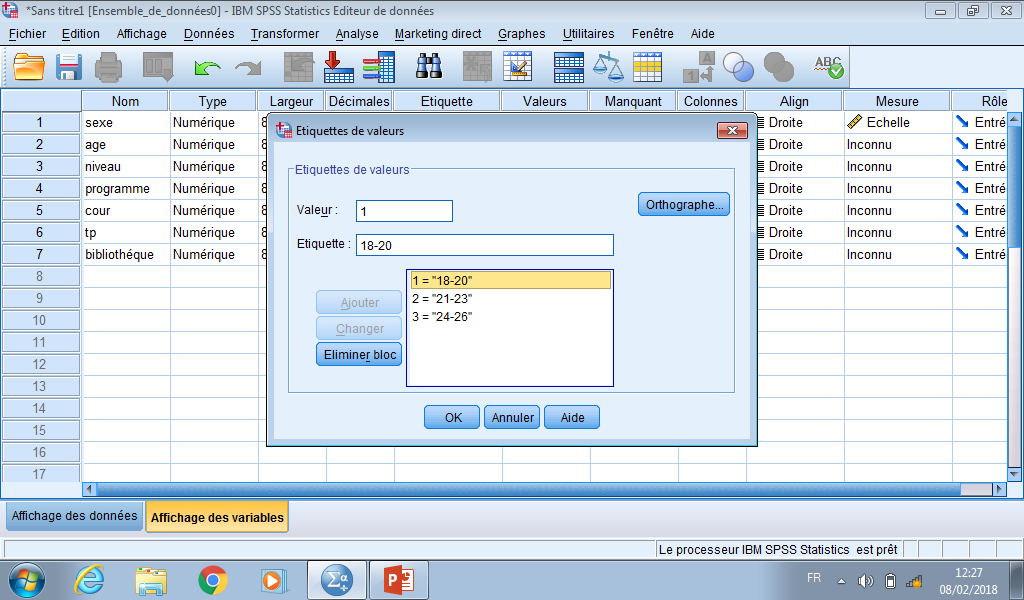 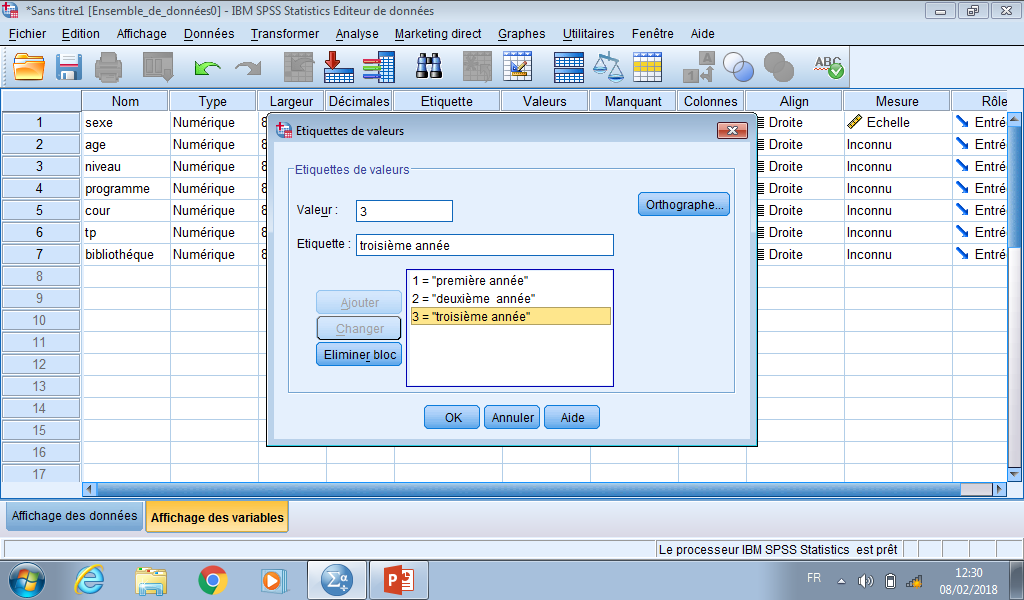 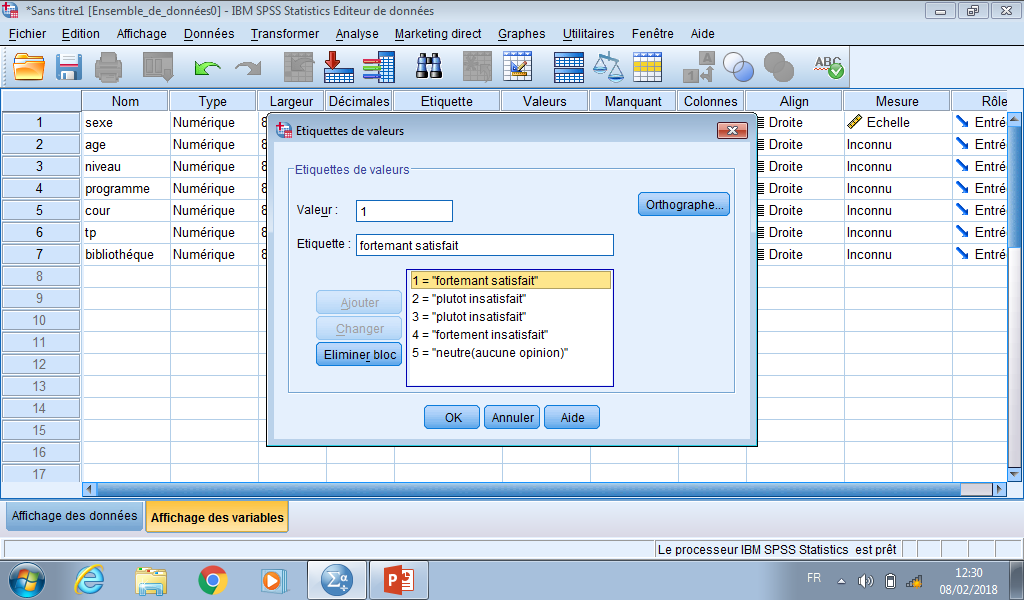 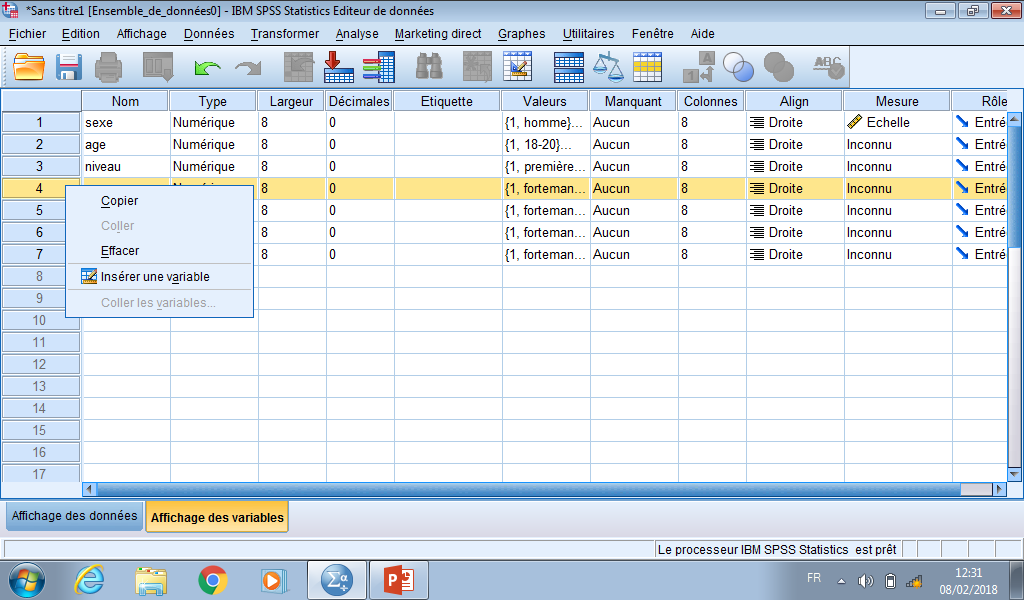 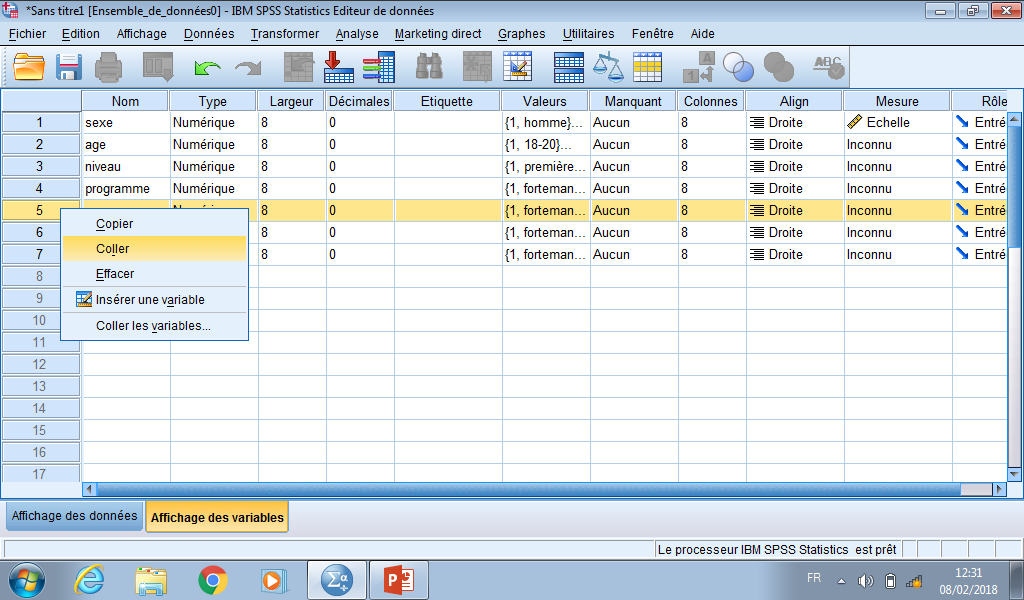 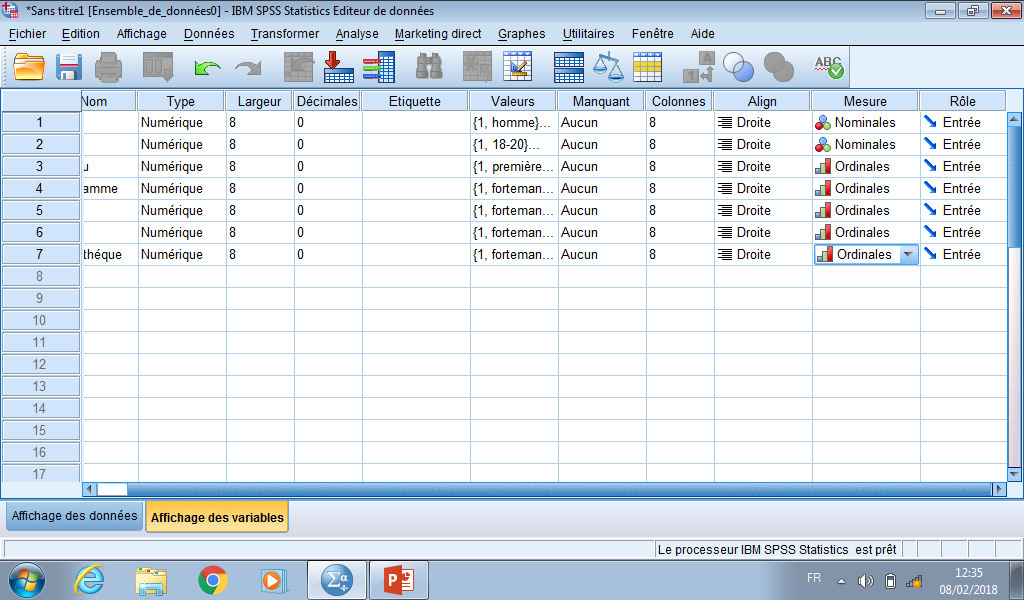 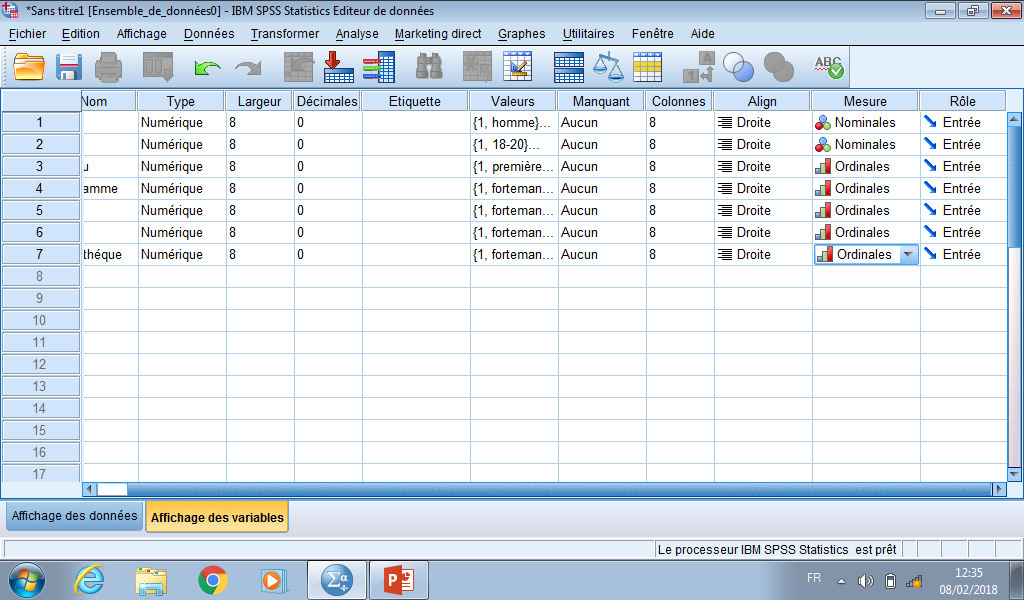